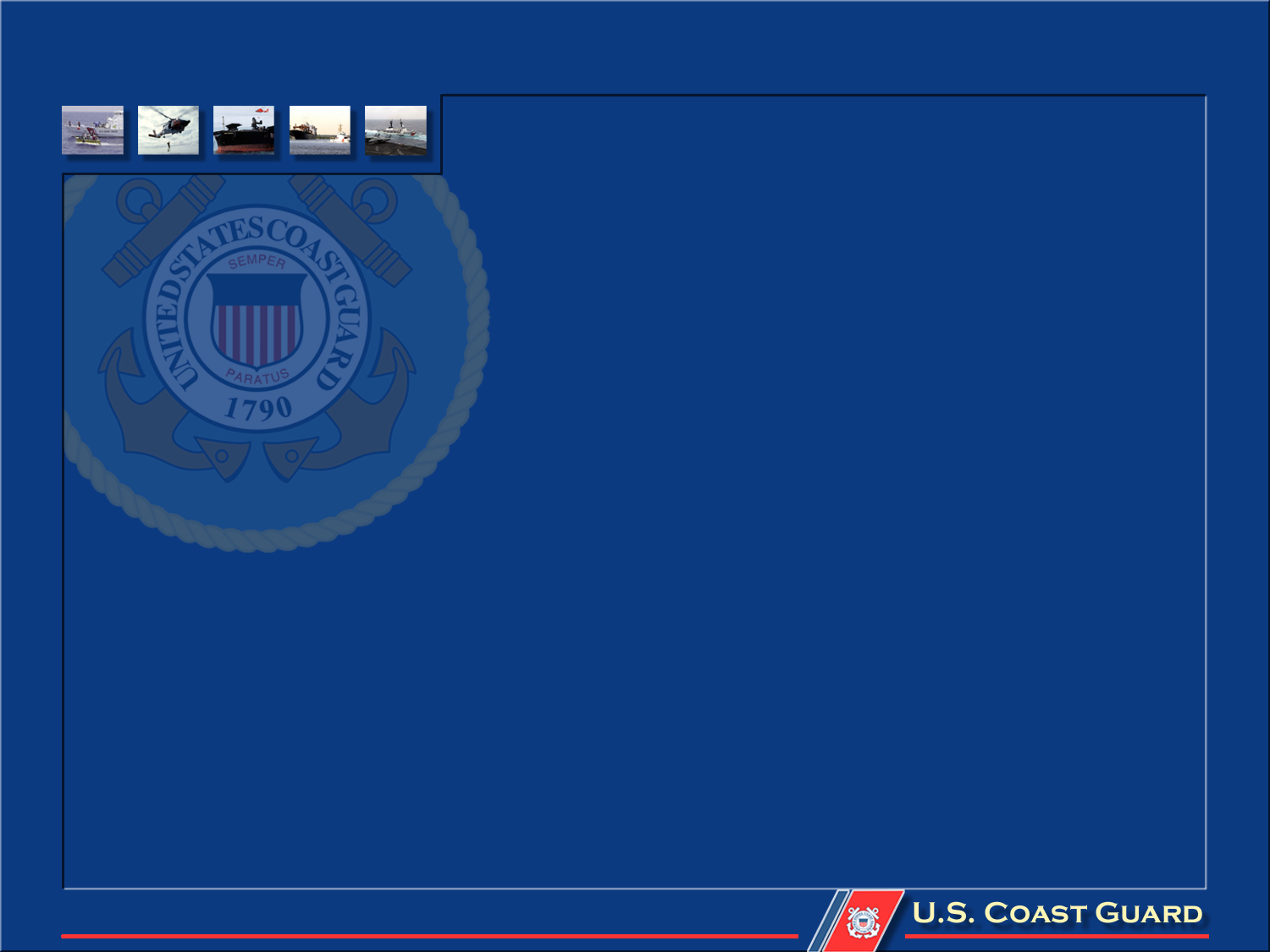 海港地区的石油化工产品；安全监管
  和应急响应
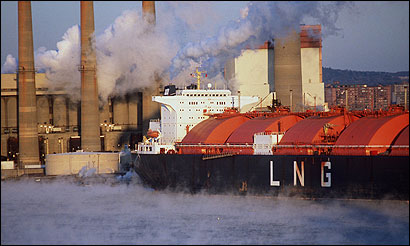 演讲者：
David Murk 队长
美国海岸警卫队
交通部长高级海事顾问
海岸警卫队行动指挥官的职责
港口主管

海事检查负责官员

联邦现场协调员 

联邦海事安全协调员
港口主管：	具体职权
拒绝进港，设置任何必需的行动限制，或对任何船只下达行动指令…... 

对码头区的设施和船只行动实施各种限制……
海事检查负责官员：	具体职权
执行海事安全法律和法规
向商船船员发放许可
检查并实行港口国控制 
实施任何一项或多项控制措施
联邦现场协调员：具体职权
负责发生在美国海岸地区的事故

负责指导所有联邦、州、部落、地方和私营部门的响应 

负责可能影响美国海域的任何石油泄漏或泄漏威胁，范围直至专属经济区 (EEZ) 最外沿。
国家响应系统的组成部分
包括以下成员：
国家响应团队 
国家响应中心 
13 个区域响应团队 
联邦现场协调员 
地区委员会
州/地方政府
受管辖行业 
特别小组
与邻国合作组成的联合响应团队
计划关系图
国家响应框架
国家石油及有害物质污染应变计划
国际联合计划
区域应变计划
联邦机构内部计划
设施响应计划
船只响应计划
地区应变计划
州/地方计划
7
中央政府




  州                        私营
统一
指挥
联邦现场协调员工作关系
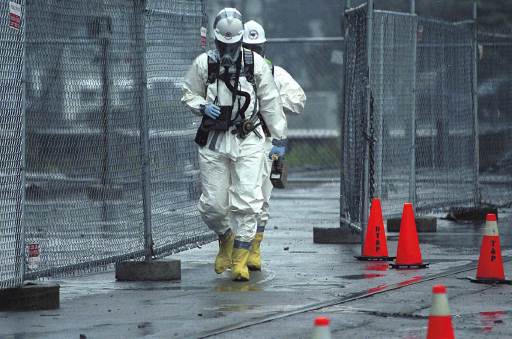 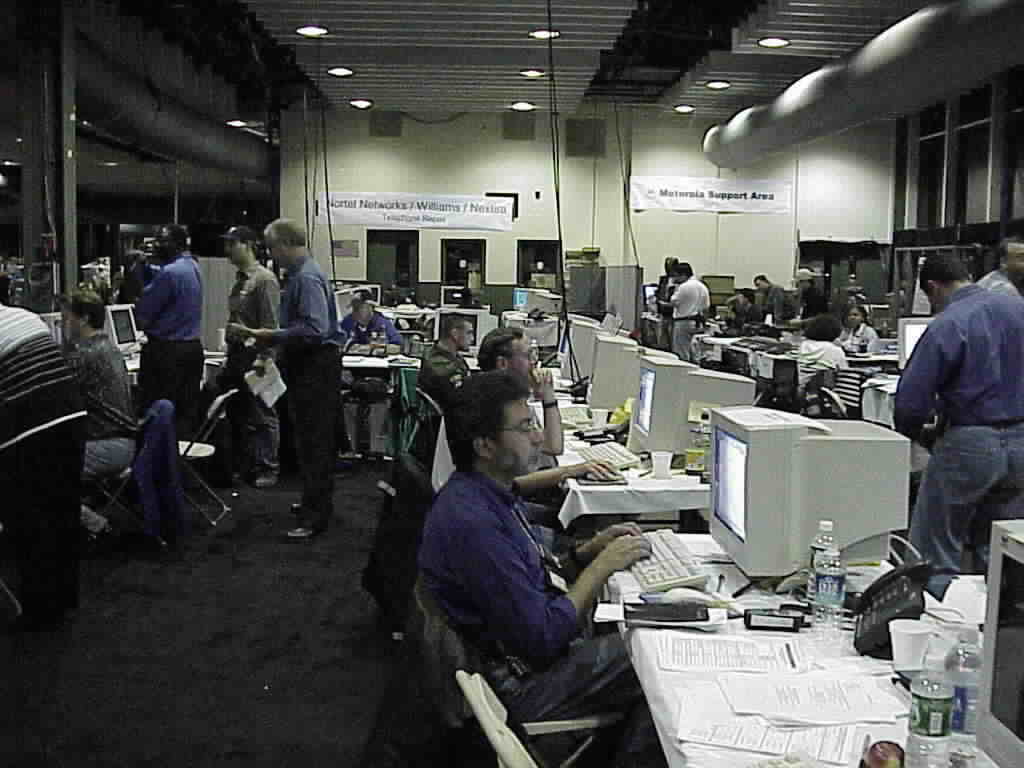 地区委员会（主席）：联邦、州、地方和私营企业首要响应者

区域响应团队：联邦、州和地方企业以及非政府组织
	
	… 以及地方应急计划委员会和国际响应计划
         委员会等。
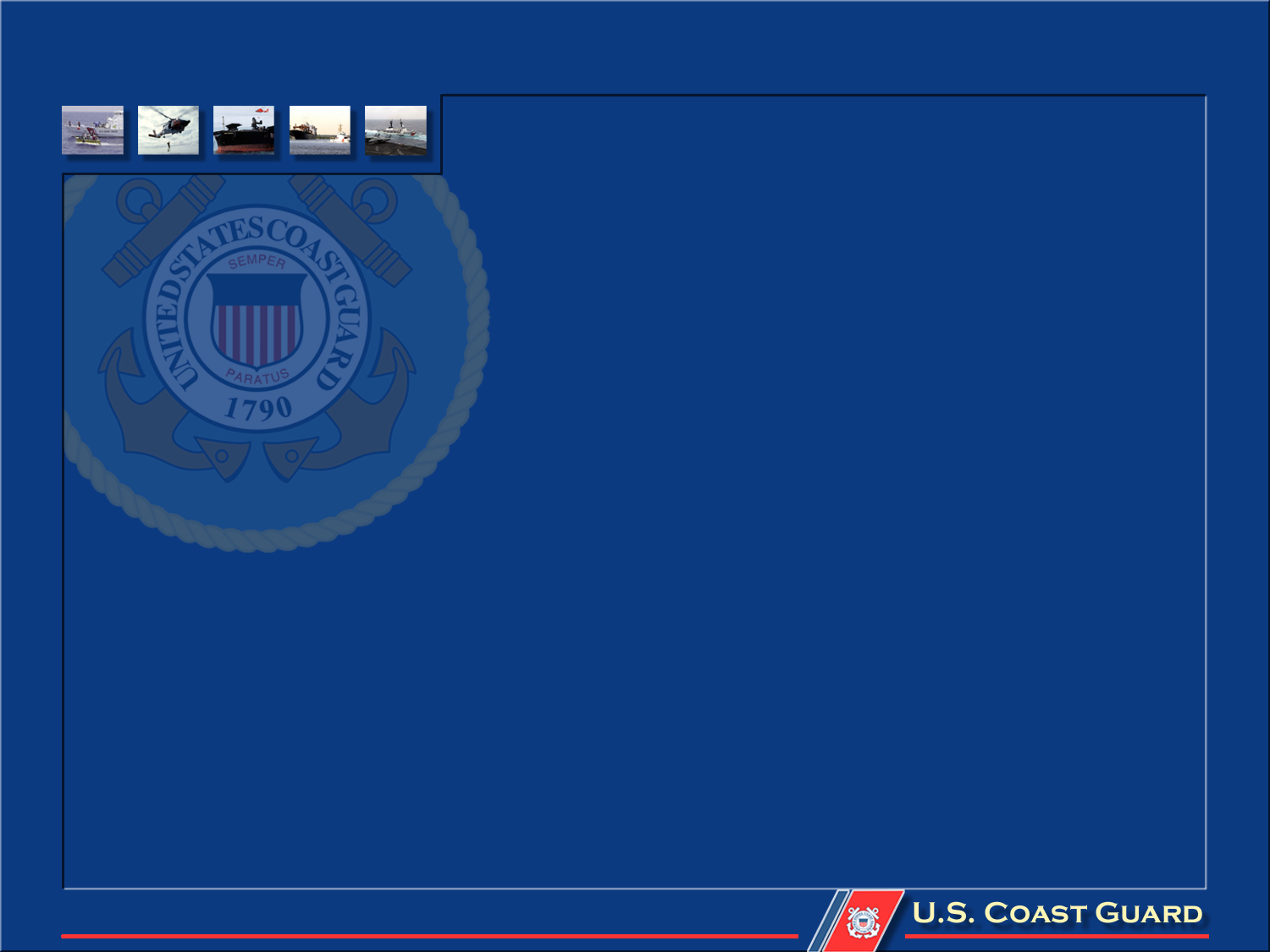 可能和将会发生的事件
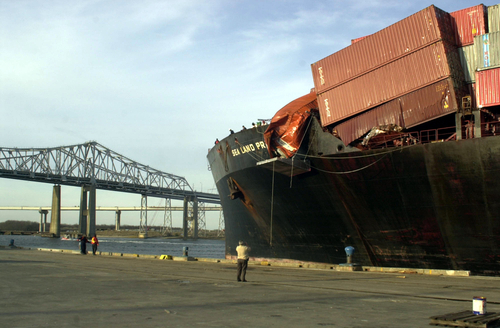 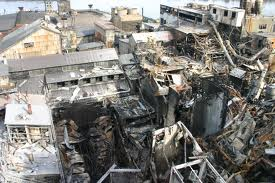 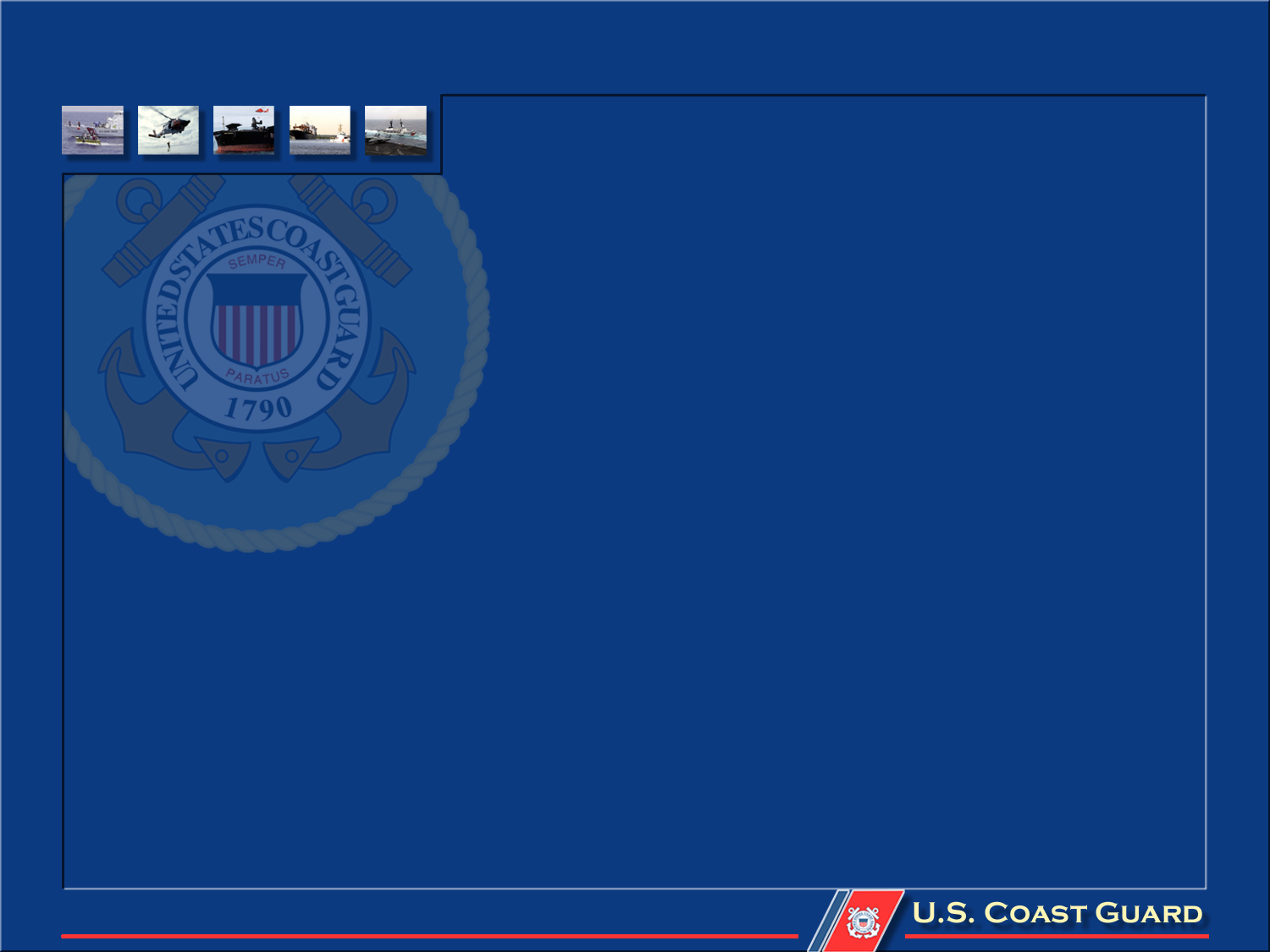 萨凡纳河神秘泄漏事故
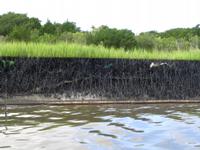 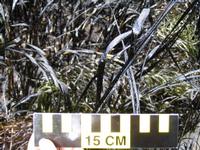 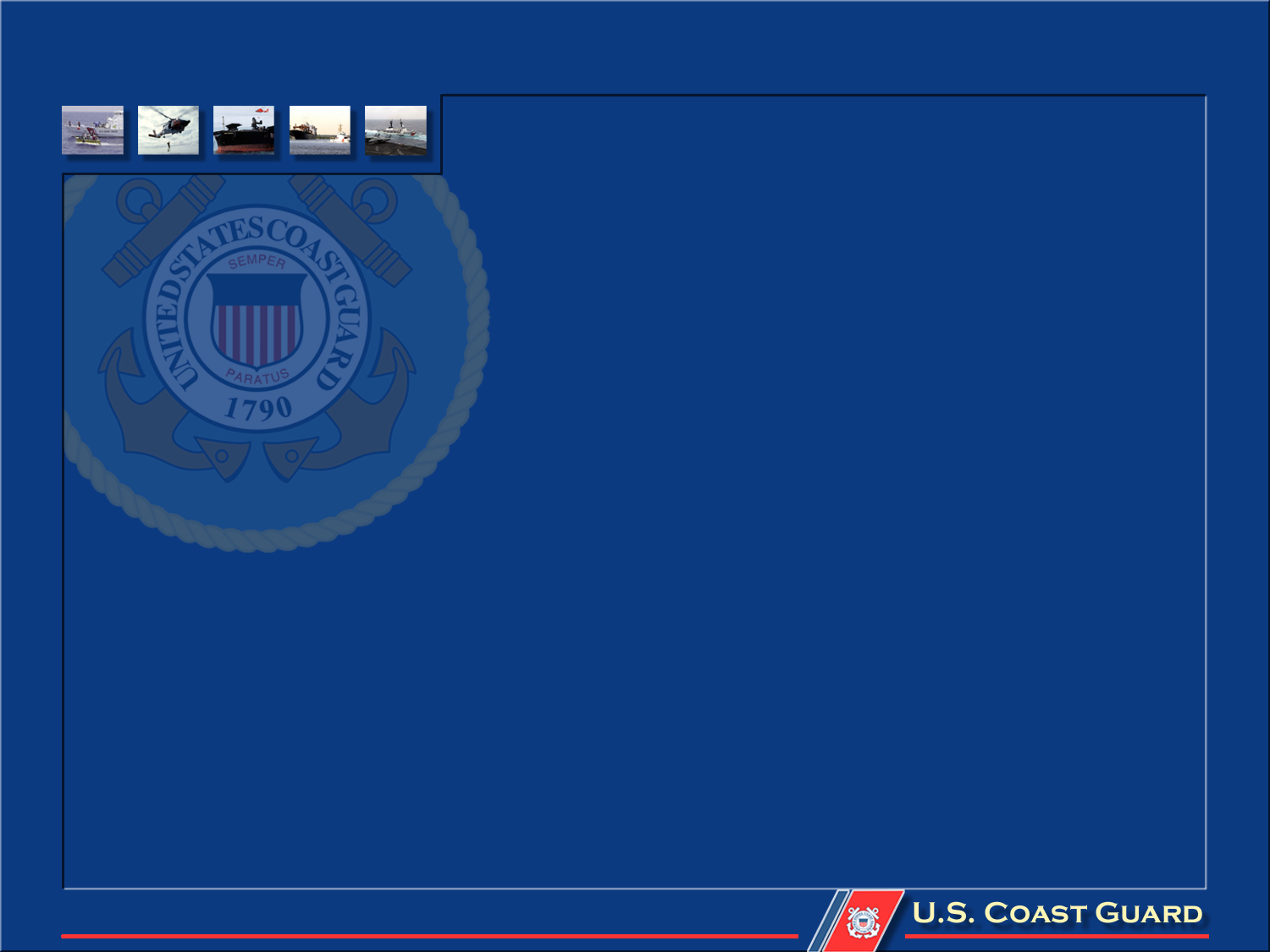 查尔斯顿港船只集装箱化学品泄漏事故
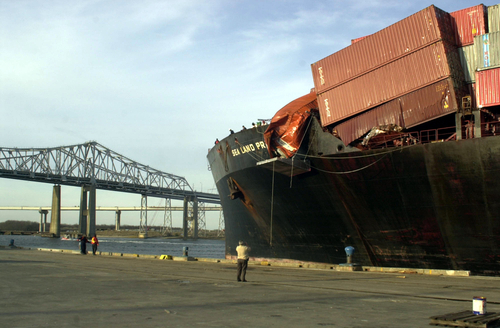 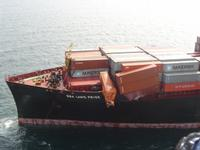 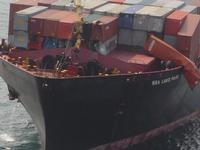 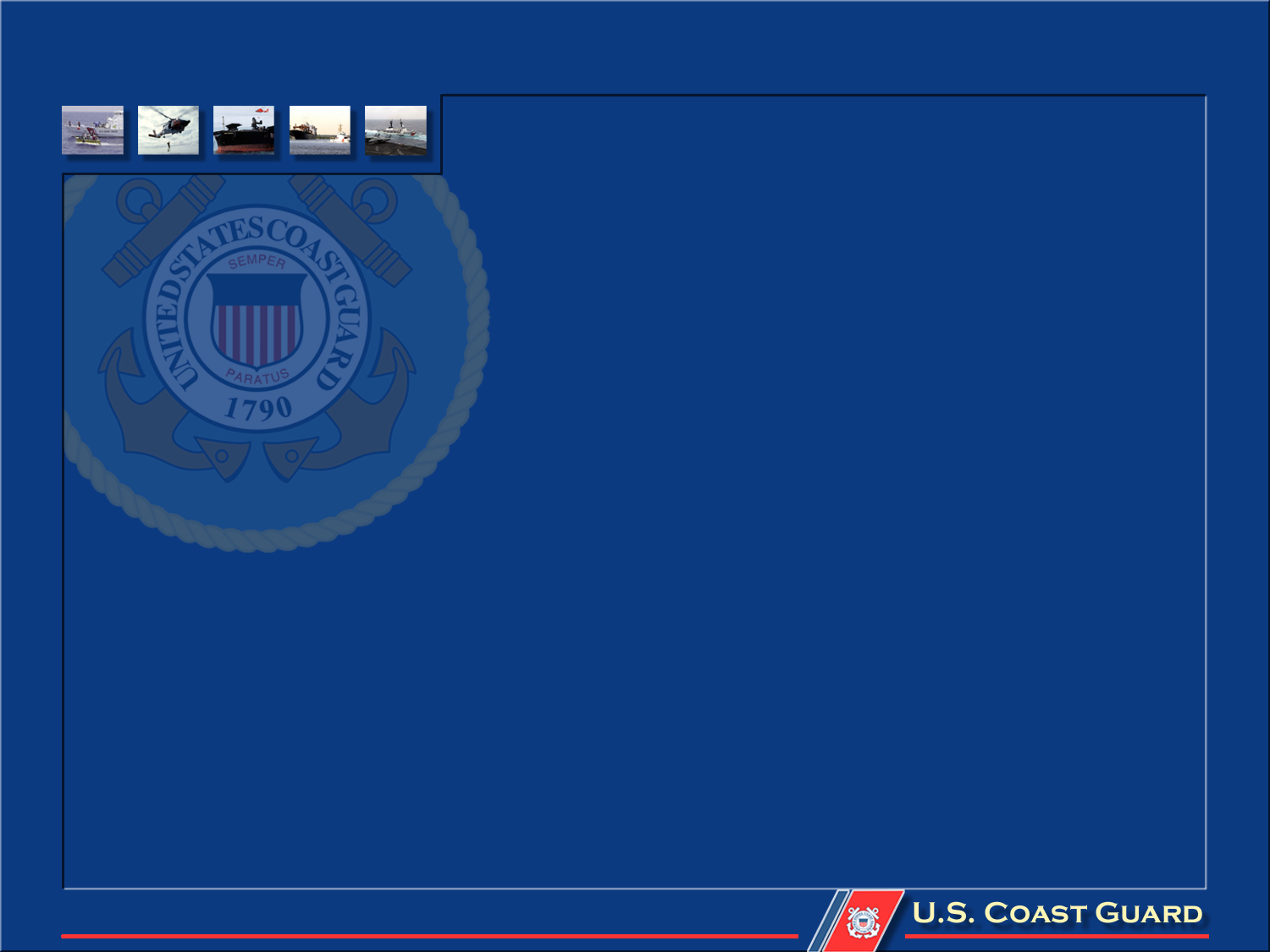 萨凡纳河制糖厂爆炸事故
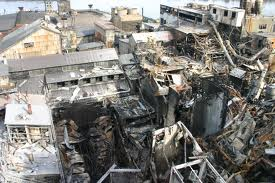 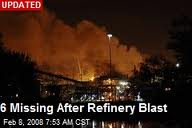 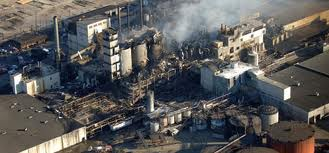 非保密类/仅供官方使用